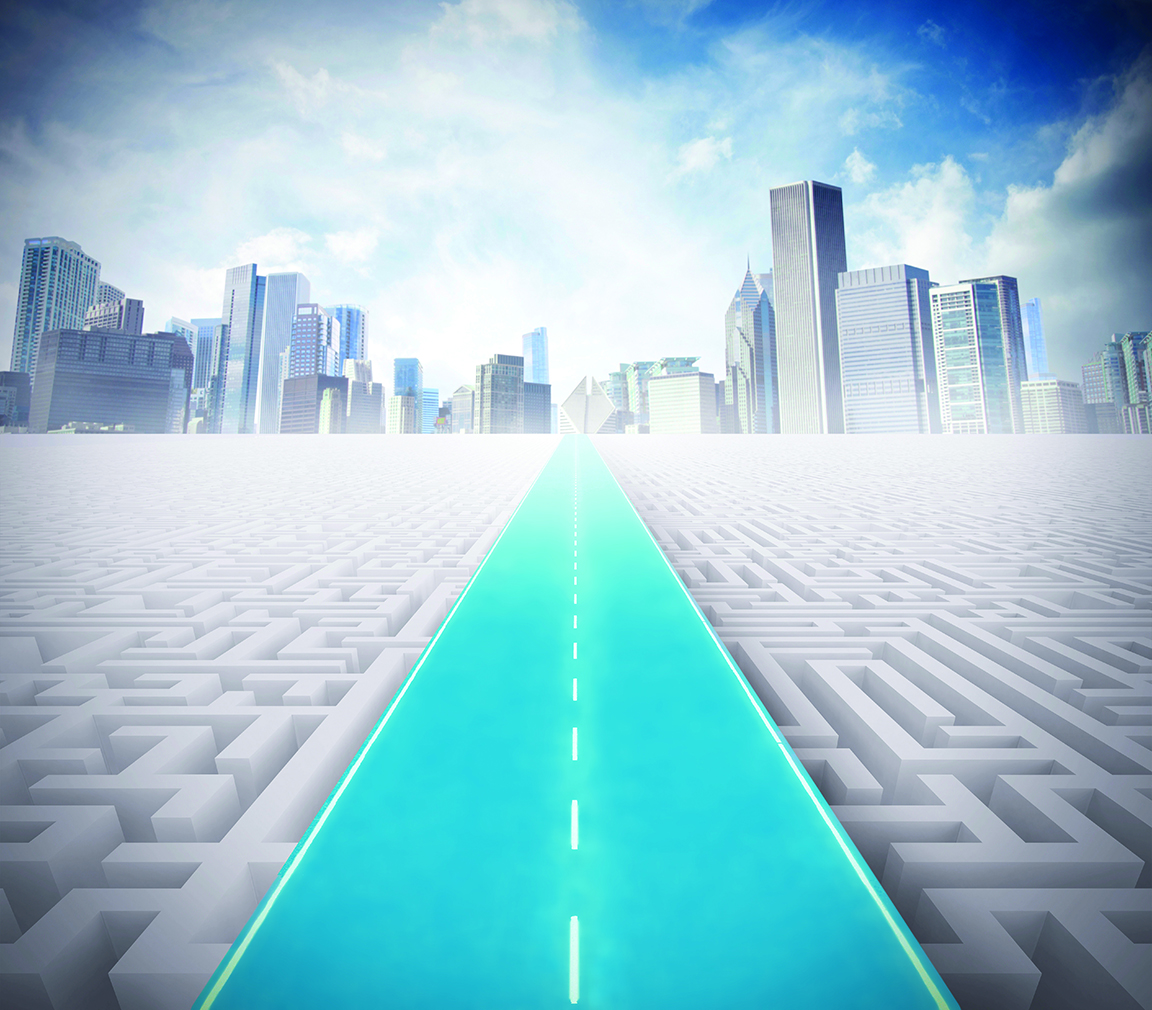 Improving Transparency in theCredentialing MarketplaceOctober 2016#BetterCredsFollow us on Twitter and Facebook
Today’s Credentialing Marketplace
2
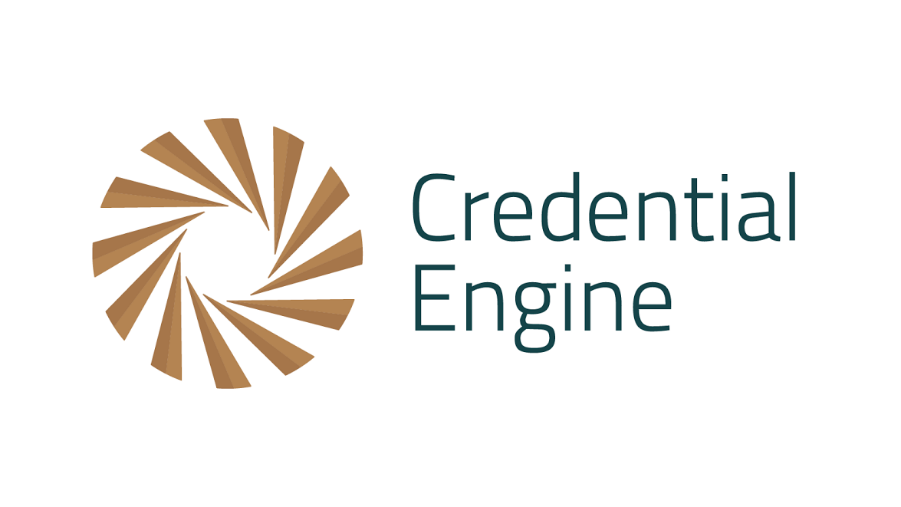 3
Pilot Project Leadership
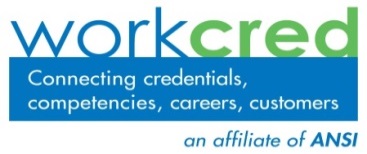 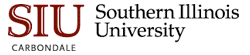 Pilot led by:
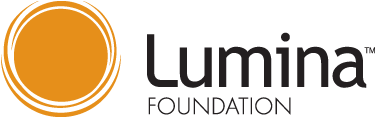 With support from:
Strategic direction from:
American Association of Community Colleges (AACC)
American Council on Education (ACE) 
Business Roundtable
Committee for Economic Development of the Conference Board
The Manufacturing Institute
University Professional and Continuing Education Association (UPCEA)
U.S. Chamber of Commerce Foundation
4
Project Goals
*The credential registry, descriptors, and applications will all be open-source.
8
Registry Vs. Directory Search App:  How Do They Differ?
Registry Cloud-based metadata repository uses a common language, CTDL Version 1.0
Machine readable 
Human readable
Directory Search App 
Uses metadata from the Registry to provide user-friendly info
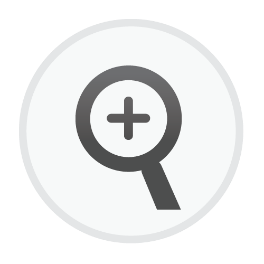 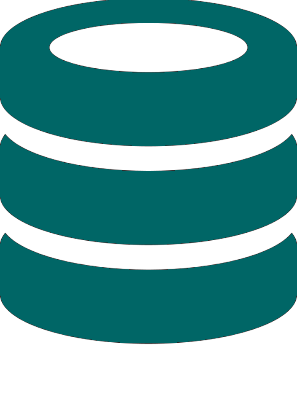 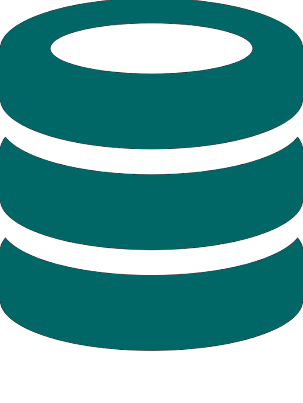 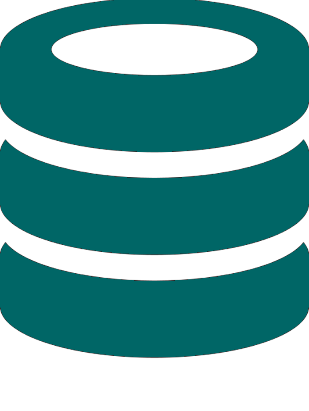 6
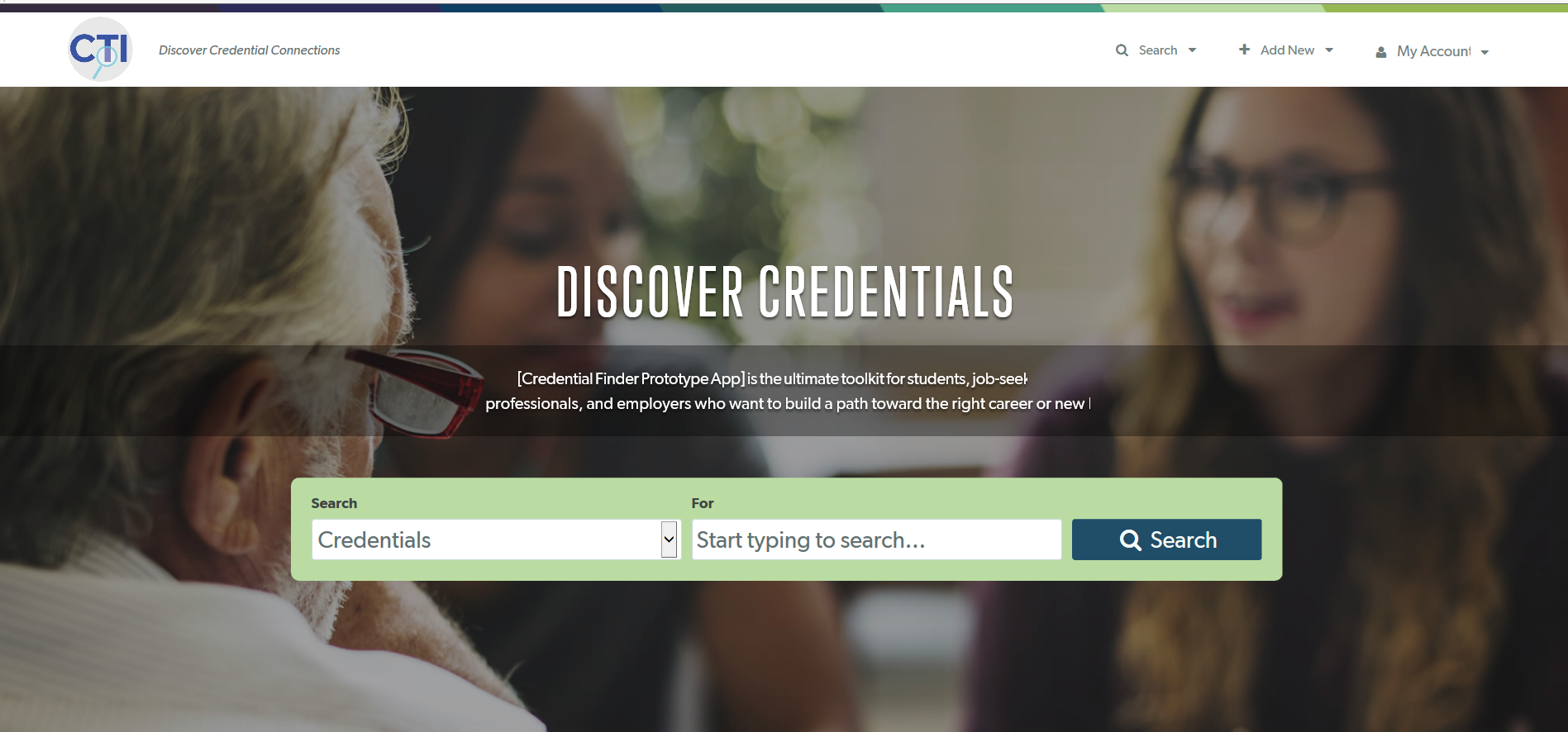 10
The Registry Will Include All Kinds of Credentials
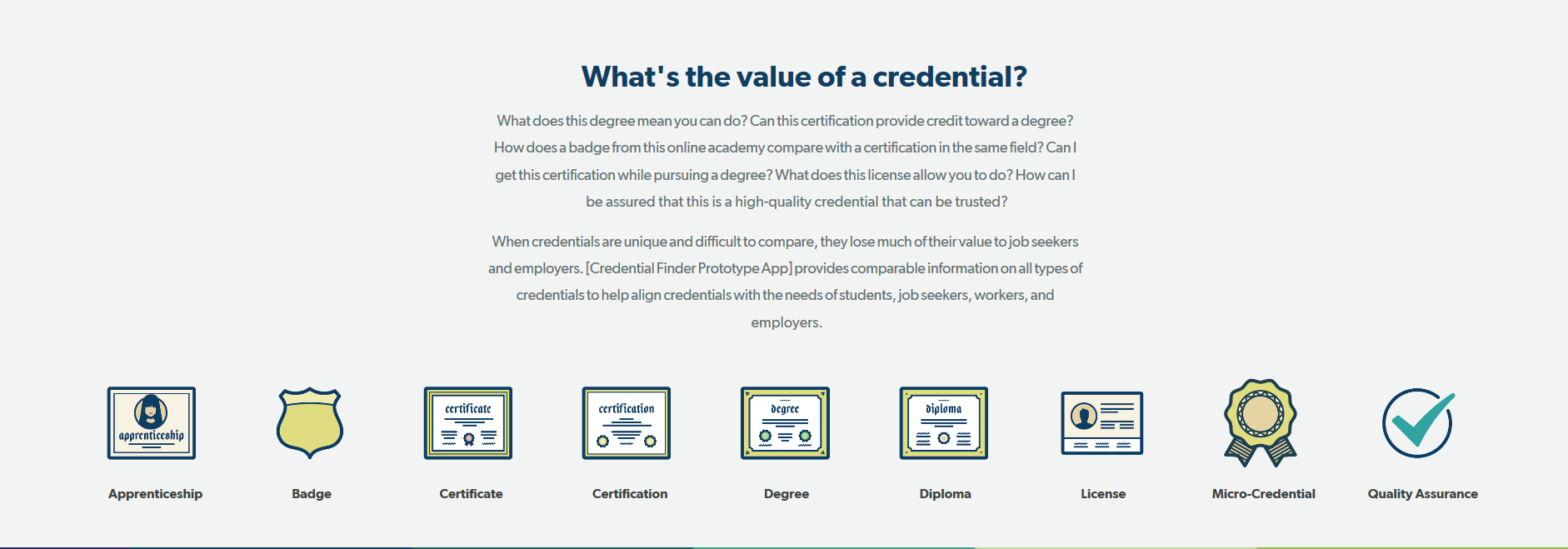 11
A Common Language - the CTDL -  Enables ComparabilityCredential Descriptors:
9
A Common Language - the CTDL -  Enables ComparabilityQA Descriptors:
10
Project Work Plan:Transitioning to Scale
14
Project Successes
Creation of the Credential Transparency Description Language (CTDL)
Development of the infrastructure for the Credential Registry, with pilot partners (Credential Issuers and QA Bodies) populating the information
Development of the prototype search application
Demoed prototype app to more than 400 in-person and web participants at Sept. 19 event 
Announcement of a non-profit, Credential Engine, to take project to scale
12
Takeaways from September 19 Event
Need to further examine ways to validate the self-reported data from credential issuers and QA bodies
Focus on refining and explaining descriptors related to outcomes (quality and market value), competencies/competency frameworks and how they are assessed, and how credentials are connected
Use a more systems approach (state/regional networks) to increasing the number and type of credentials to accelerate the population of the registry
Populate the registry with a large number of diverse credentials and demonstrate the value to specific stakeholders – this will encourage stakeholders and app developers to make use of the tools
Need to align and understand connections to other similar projects, frameworks, and data
Important to focus on the above priorities before scaling too quickly
13
Profile of Current Pilot-Site Partners
Number of Credentialing Organizations as of September 2016
62 credential partner organizations
116 credentials total
Credentials* as of August 2016 = 116
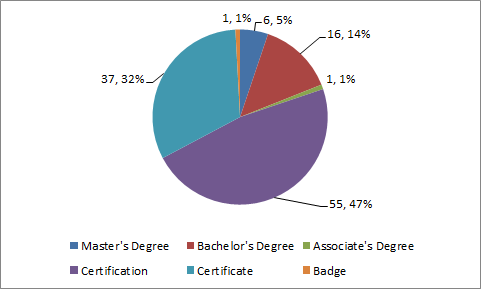 Number of Quality Assurance Organizations Identified by Credential Partners
15 Accreditation Organizations
4   Regulatory Organizations
* Some credentials have additional credentials embedded within those selected for project. These quantities don’t (yet) include embedded credentials.
17
Benefits of Participating as a Registry Partner
Be at the forefront of a groundbreaking technology effort driving the new credentialing ecosystem
Gain greater visibility to a vast market of students, employers and others
Demonstrate a commitment to credential and QA transparency
Receive a suite of services beneficial to short- and long- term technology planning
**To learn more about becoming a registry partner, email credtransparency@workcred.org**
18
15
Participating as a Pilot Partner
**To learn more about becoming a registry partner, email credtransparency@workcred.org**
16
Getting Involved with Credential Engine
Credential Engine will have 4 Advisory Groups and is accepting nominations for each through October 15:
Higher Education
Business
Certification & Licensure
Quality Assurance
To learn more and submit a nomination visit: https://www.credentialtransparencyinitiative.org/
17
Questions?
18
For more information
www.credentialtransparencyinitiative.org#CTIcredFollow CTI:  Twitter: twitter.com/CTI_credential
Facebook: facebook.com/credtransparency
Steve CrawfordResearch Professor, GWIPP crawford@gwu.edu

Bob Sheets
Research Professor, GWIPP rsheets@gwu.edu

Roy SwiftExecutive Director, Workcred rswift@workcred.org 

Roberts T. JonesFormer Assistant Secretary, U.S. Department of Labor bob.jones@mtctrains.com

Jeanne KitchensAssociate Director, SIU Center for Workforce Development kitchens@siuccwd.com
19